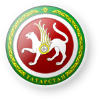 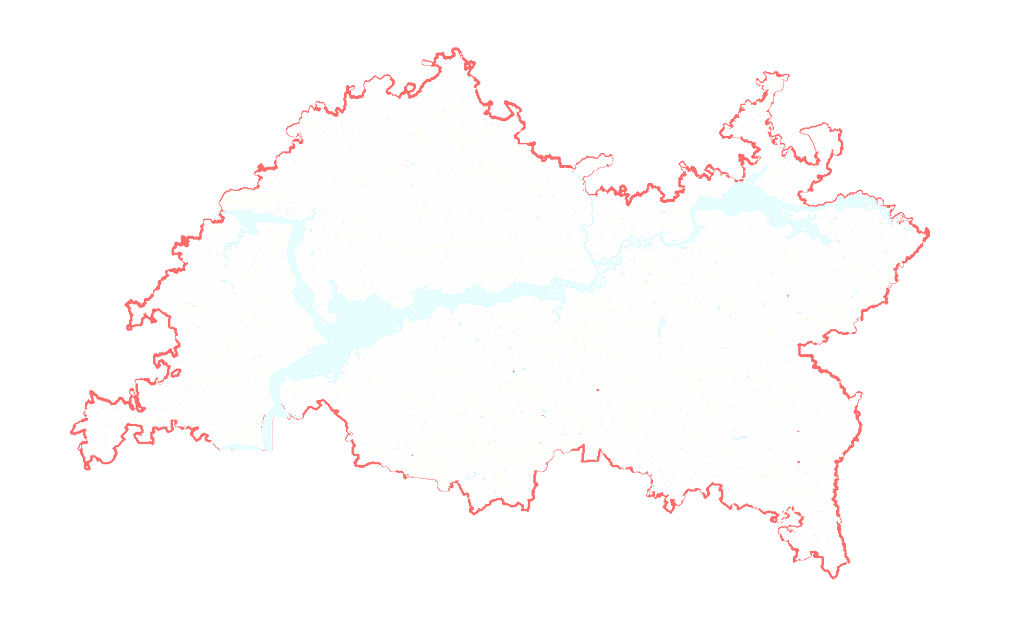 МИНИСТЕРСТВО ЗЕМЕЛЬНЫХ И ИМУЩЕСТВЕННЫХ ОТНОШЕНИЙ
РЕСПУБЛИКИ ТАТАРСТАН
ХаМАев аЗат КиЯМович
Министр земельных и имущественных отношений 
Республики Татарстан
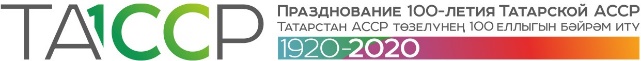 Министерство земельных и 
имущественных отношений 
Республики Татарстан
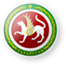 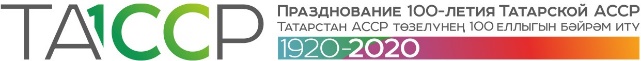 Республика Татарстан
50 979 – включены в списки
38 420 – поставлено на кадастровый учет	       участков
33 204 – предоставлено земельных участков
2
Министерство земельных и 
имущественных отношений 
Республики Татарстан
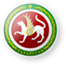 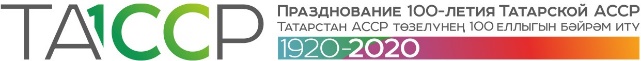 ДИНАМИКА
предоставления земельных участков многодетным семьям (ед.)
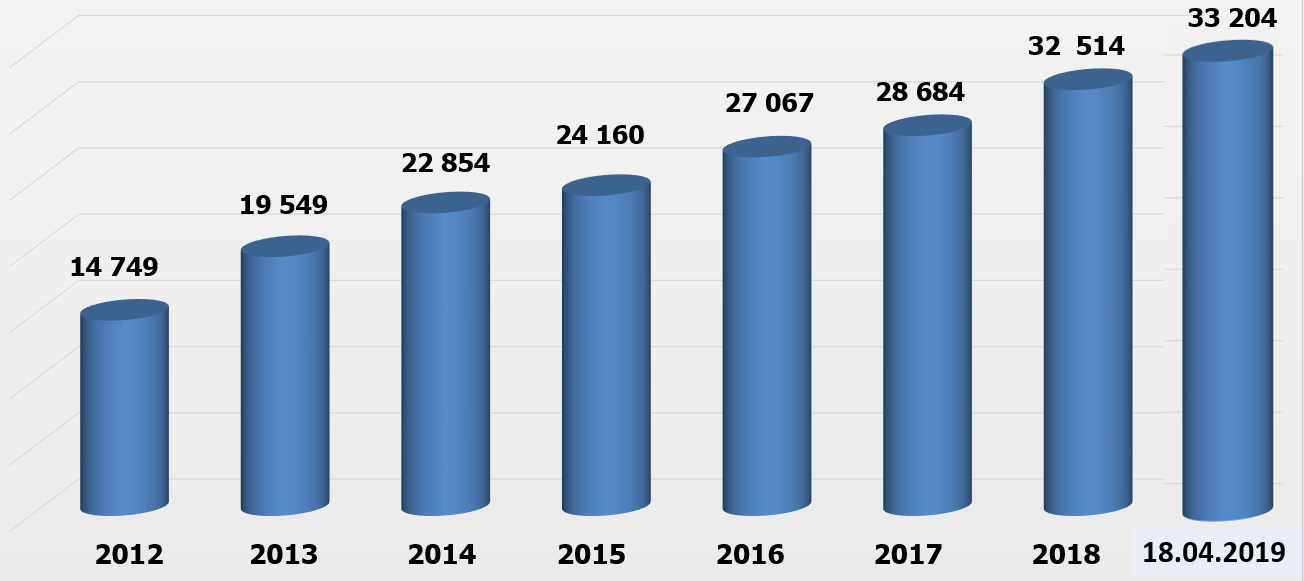 18.04.2019
3
Министерство земельных и 
имущественных отношений 
Республики Татарстан
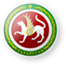 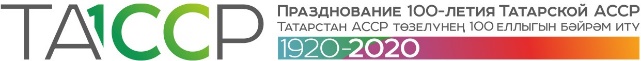 Пороговые значения на 2019 год
4
Министерство земельных и 
имущественных отношений 
Республики Татарстан
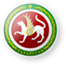 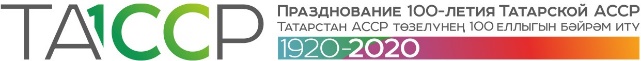 Муниципальные районы, где процент предоставления земельных участков многодетным семьям менее 80% (18.04.2019)
5
Министерство земельных и 
имущественных отношений 
Республики Татарстан
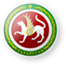 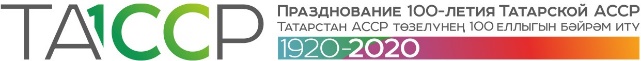 Муниципальные районы, где процент предоставления земельных участков многодетным семьям от 80% до 90% (18.04.2019)
6
Министерство земельных и 
имущественных отношений 
Республики Татарстан
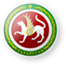 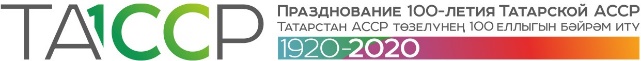 по г.Казани

12 290  – принято решений о включении 		 заявителей в списки
5 270    –  предоставлено земельных 				участков
7 020    – 	осталось предоставить
7
Министерство земельных и 
имущественных отношений 
Республики Татарстан
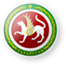 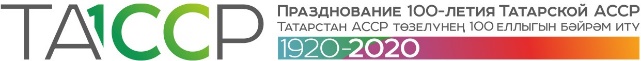 решение Правительственной комиссии от 30.09.2014 № 8
массив общей площадью 117,8 га - п.Константиновка
массив общей площадью 190 га - Высокогорский район и пригород г.Казани

решение Правительственной комиссии от 31.03.2015 № 3
массив общей площадью 331,5 га - Высокогорский район
8
Министерство земельных и 
имущественных отношений 
Республики Татарстан
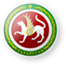 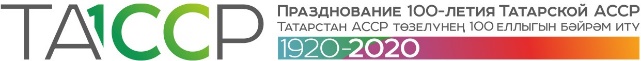 Переданы полномочия на участки площадью 639 га
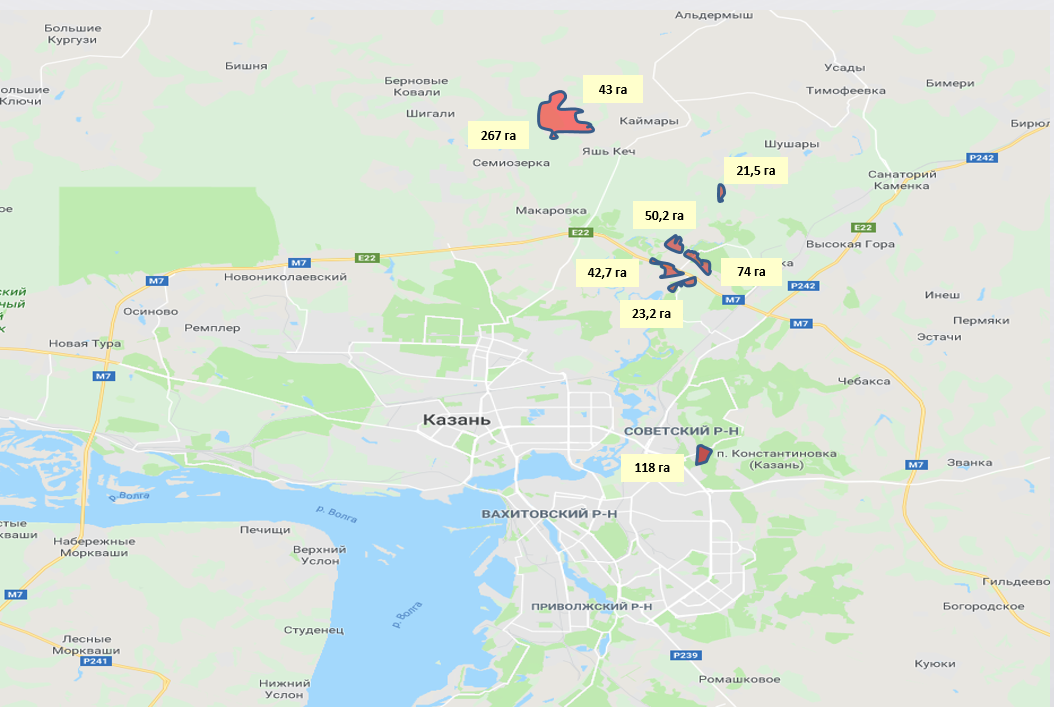 9
Министерство земельных и 
имущественных отношений 
Республики Татарстан
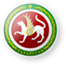 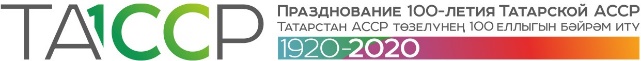 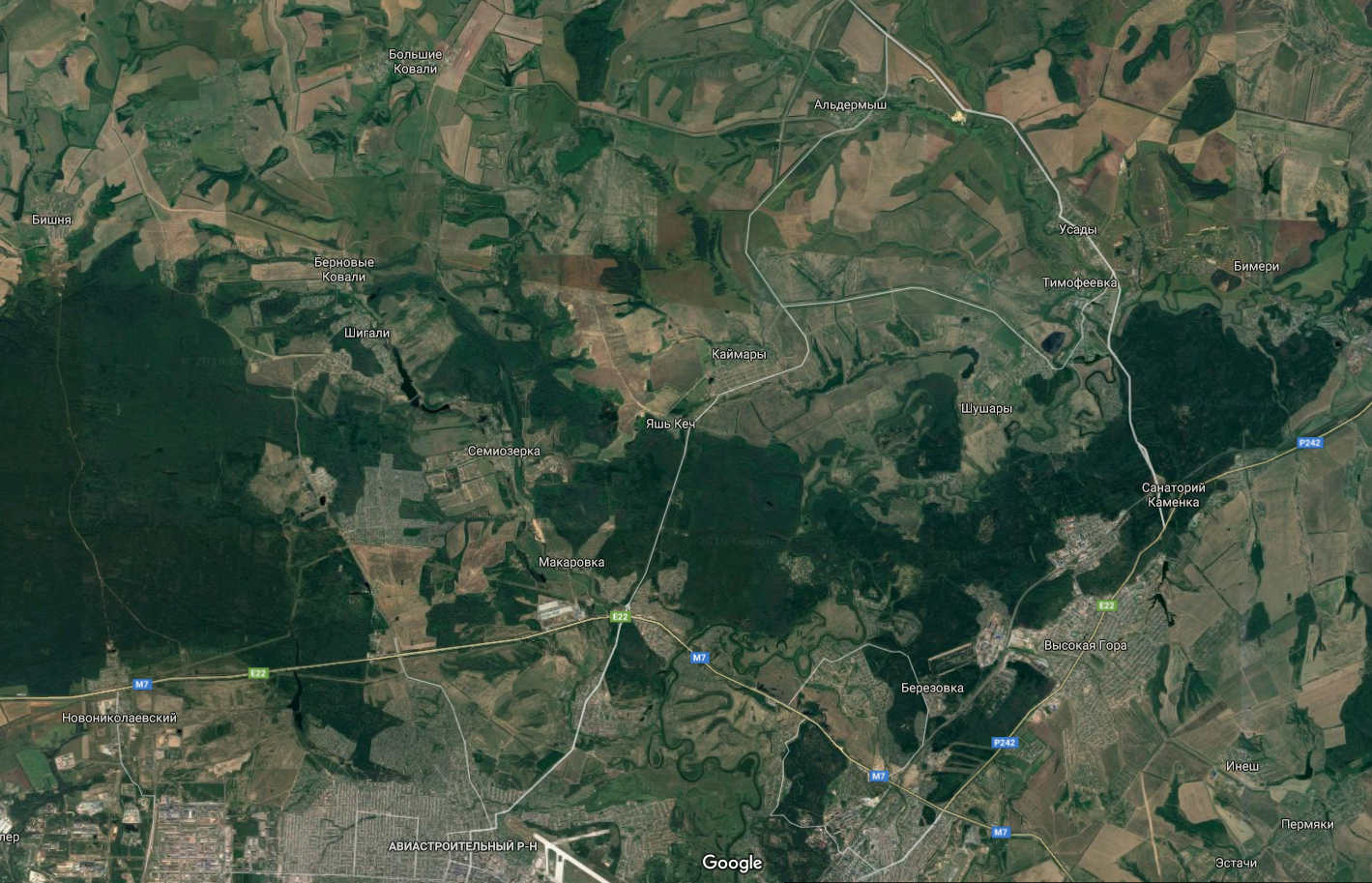 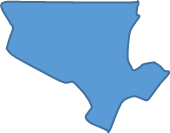 534 га
432 га
Министерство земельных и 
имущественных отношений 
Республики Татарстан
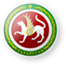 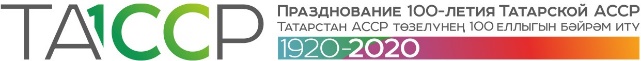 по г.Набережные Челны

6 706 – принято решений о включении 		заявителей в списки
2 606 – предоставлено в общую долевую 	собственность земельных участков
4 100 – осталось предоставить
11
Министерство земельных и 
имущественных отношений 
Республики Татарстан
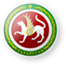 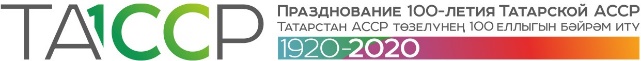 Дополнительные массивы

30 га   –  с.Калмаш
71 га   –  с.Ильбухтино
12
Министерство земельных и 
имущественных отношений 
Республики Татарстан
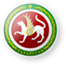 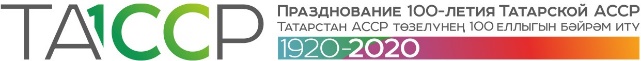 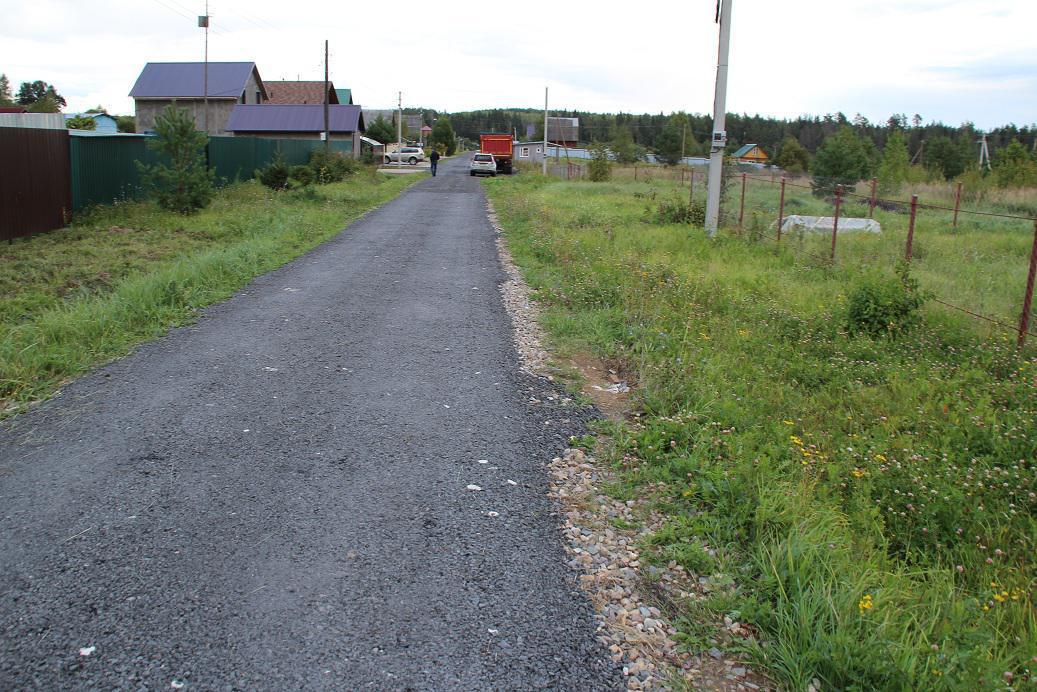 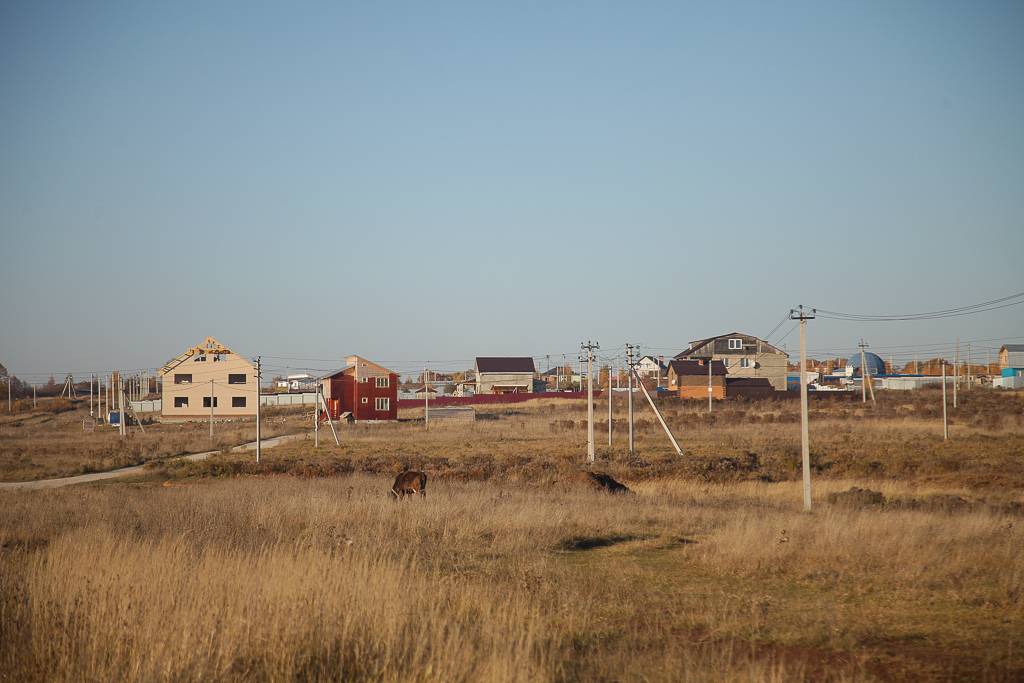 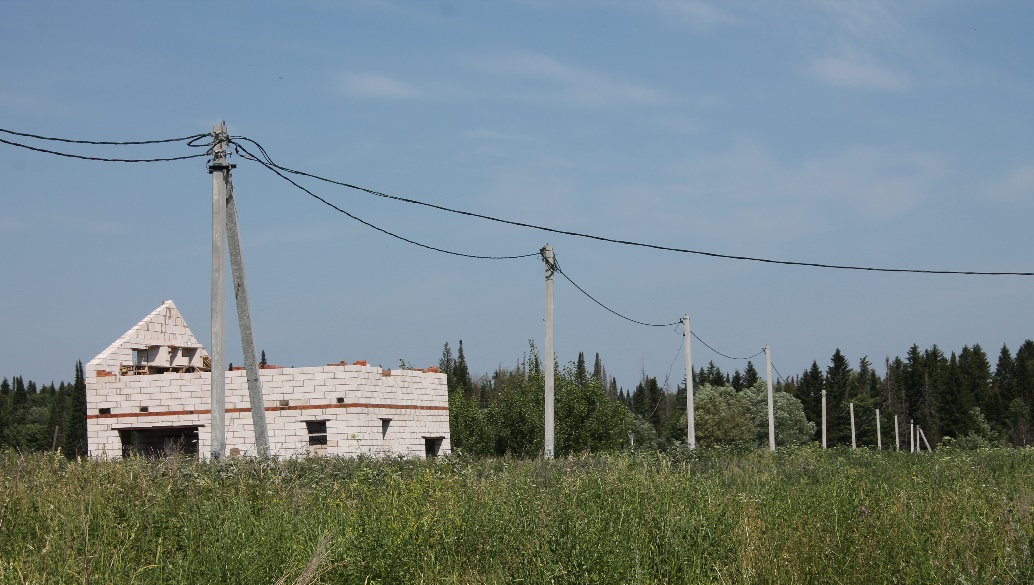 13
Министерство земельных и 
имущественных отношений 
Республики Татарстан
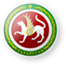 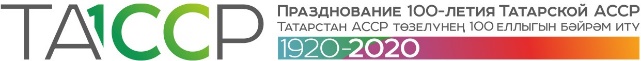 на 01.01.2019
14
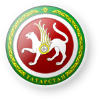 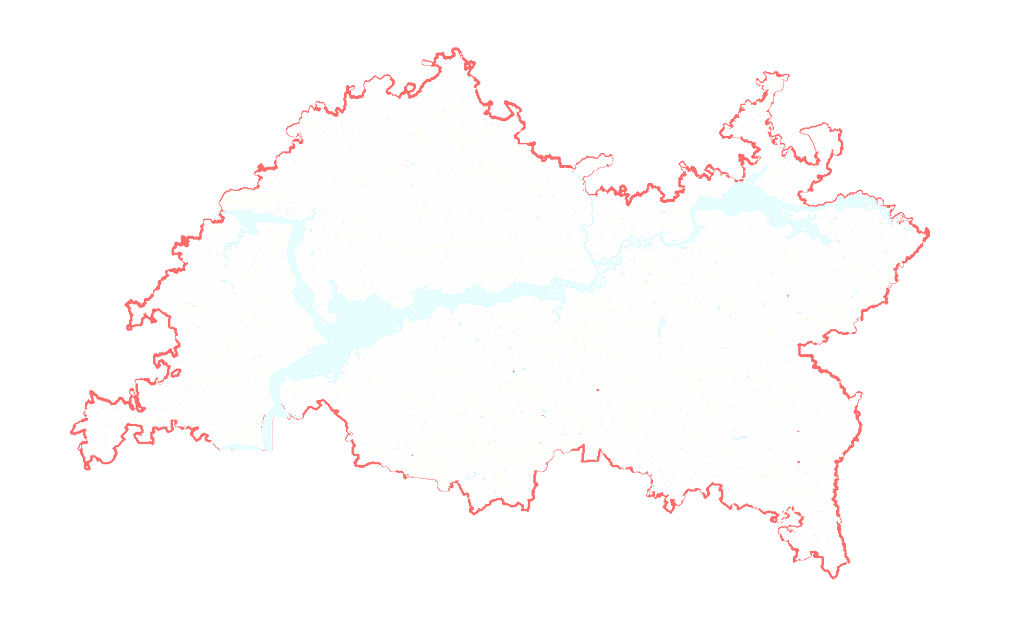 МИНИСТЕРСТВО ЗЕМЕЛЬНЫХ И ИМУЩЕСТВЕННЫХ ОТНОШЕНИЙ
РЕСПУБЛИКИ ТАТАРСТАН
ХаМАев аЗат КиЯМович
Министр земельных и имущественных отношений 
Республики Татарстан
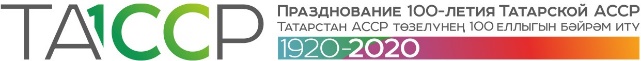